Iniciamos/avanzamos en los estudios y diseños para la Calle XX entre Carreras XX y XX
Volante: 1 Fecha: XXXX  Localidades: xxxxxx  Contrato:  xxxx de xxxx
Volante: 1 Fecha: XXXX   Localidad:
Señor (a)(es)
XXXXXXXXXXXXXXXX
XXXXXXXXXXXXXXX
Ref: COMITÉ IDU
El Instituto de Desarrollo Urbano, a través del contratista xxxxxx, encargado del proyecto, le invita (n) a ser parte de nuestro COMITÉ IDU, en donde periódicamente socializamos las actividades que realizamos para beneficiar a los habitantes del (sur-norte-oriente-occidente) de la ciudad; y aclaramos las dudas que se tengan sobre el proyecto.
Si desea solicitar más información sobre el proyecto, comuníquese con nuestro Punto IDU.
Insertar imagen de alguna actividad (técnica – social).
NO distorsionarla.
Eliminar el recuadro posteriormente
Escriba  la fecha de la reunión
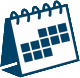 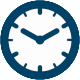 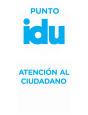 Escriba  la hora de la reunión
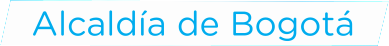 Dirección 
Horario
Teléfono: 
Correo:
Escriba  el lugar de la  reunión
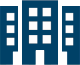 Mayor información sobre  el proyecto:
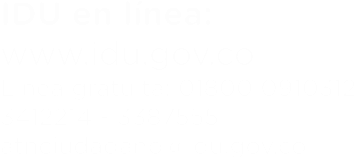